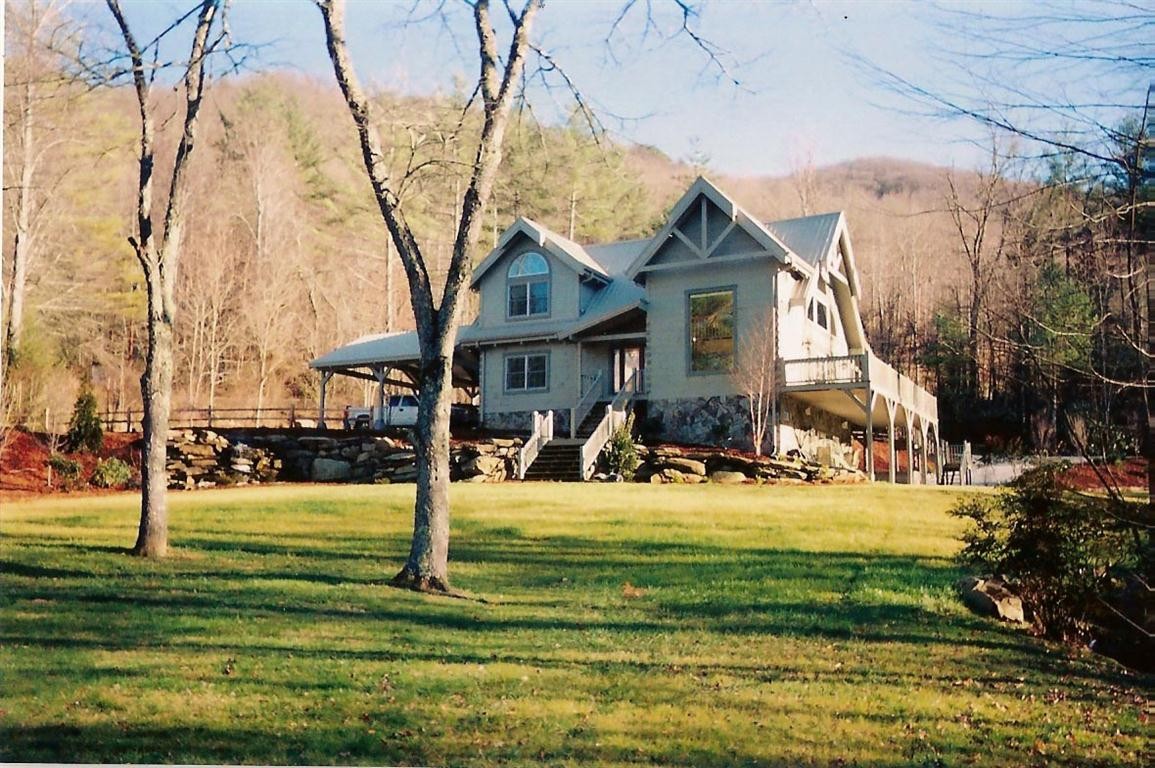 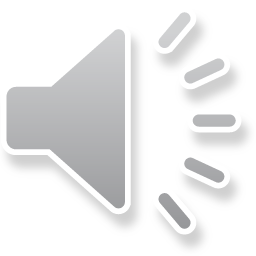 相册
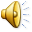 由 admin 创建
语法点：与down有关的固定搭配
设计制作：华南师范大学 叶映利
                    河源市和平县阳明镇新社学校 黄素琼
指导老师：刘晓斌   黄素琼
HOME
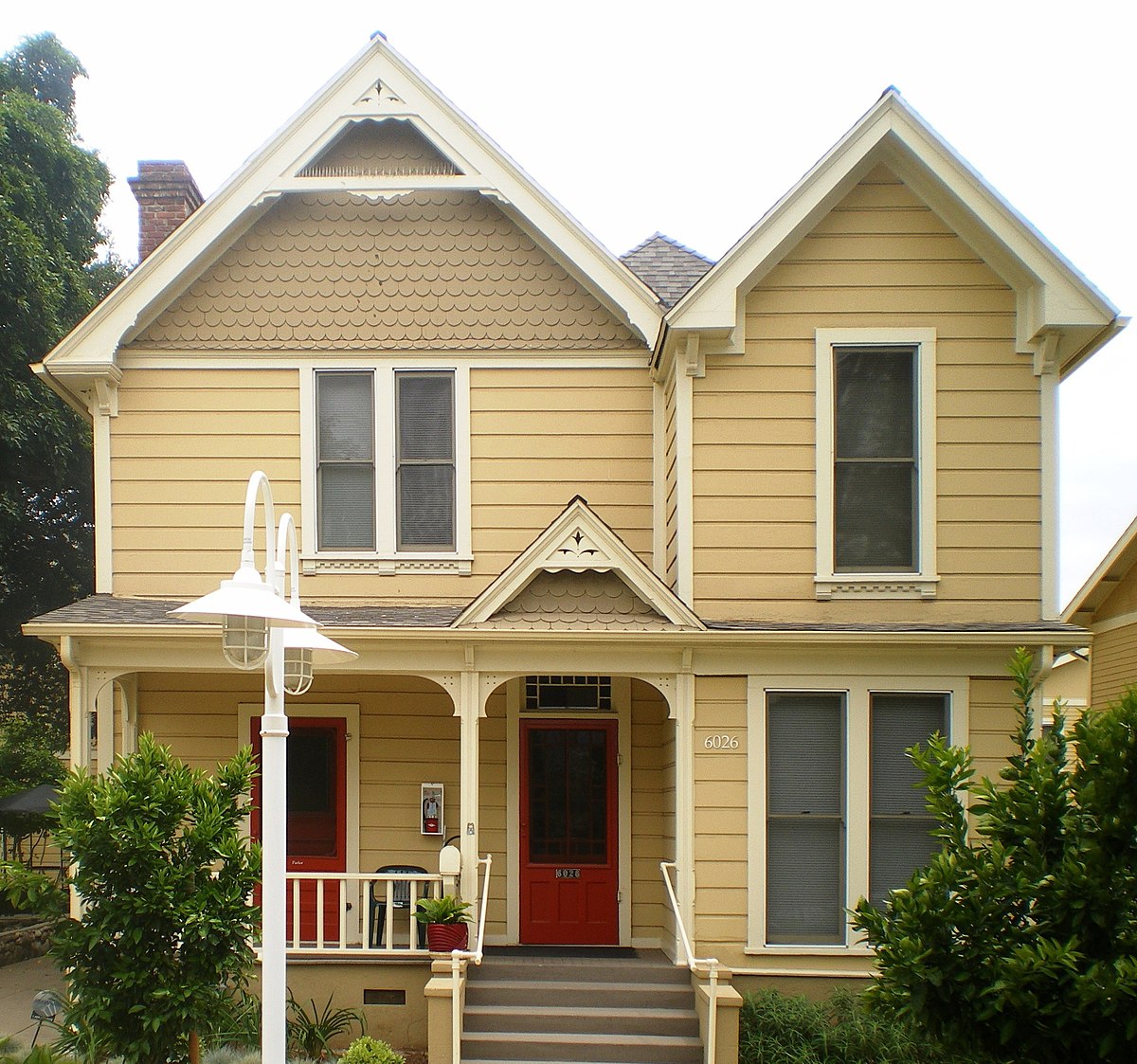 Looking for a place I can call my home, my home, wow~
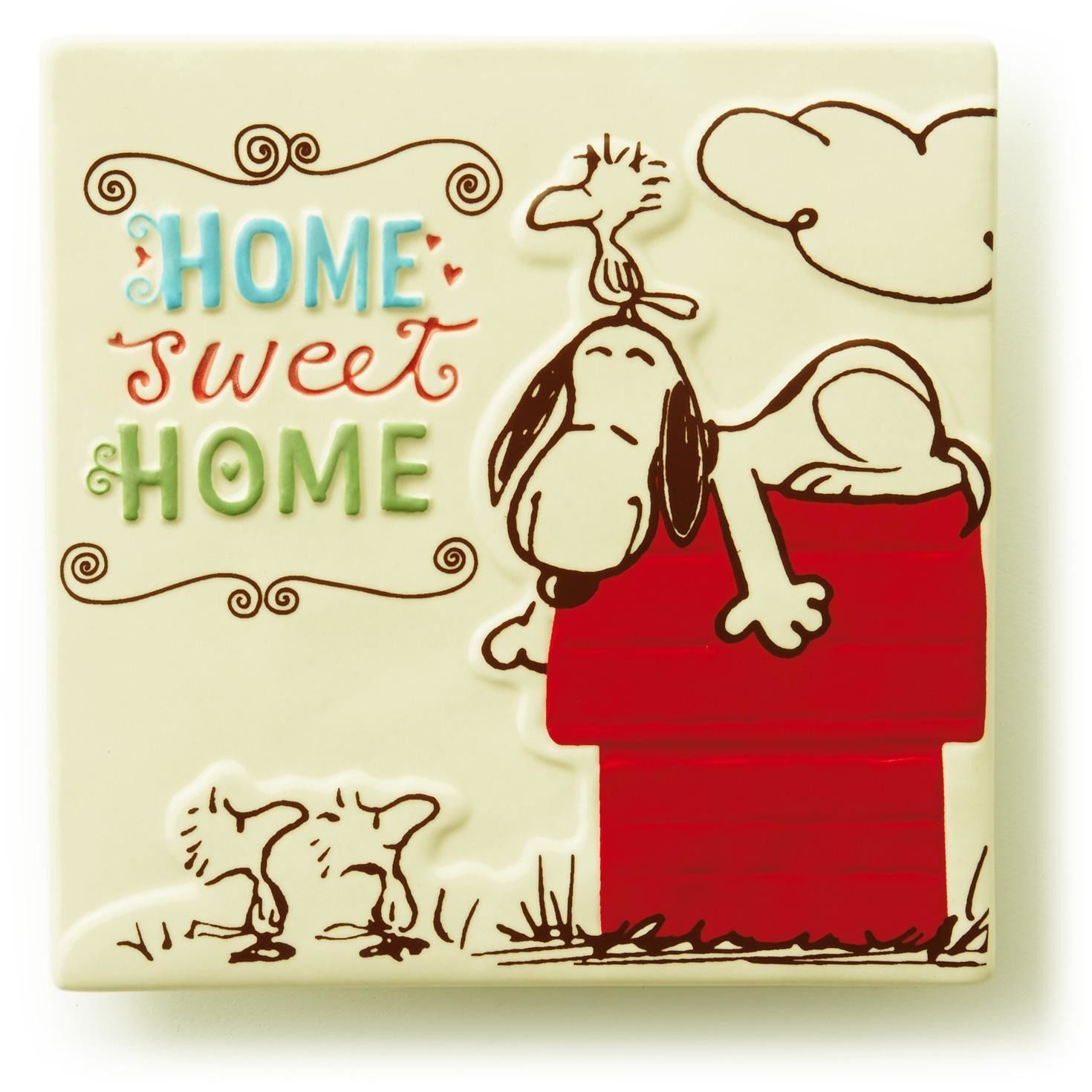 Looking for a place where I belong, belong, wow~
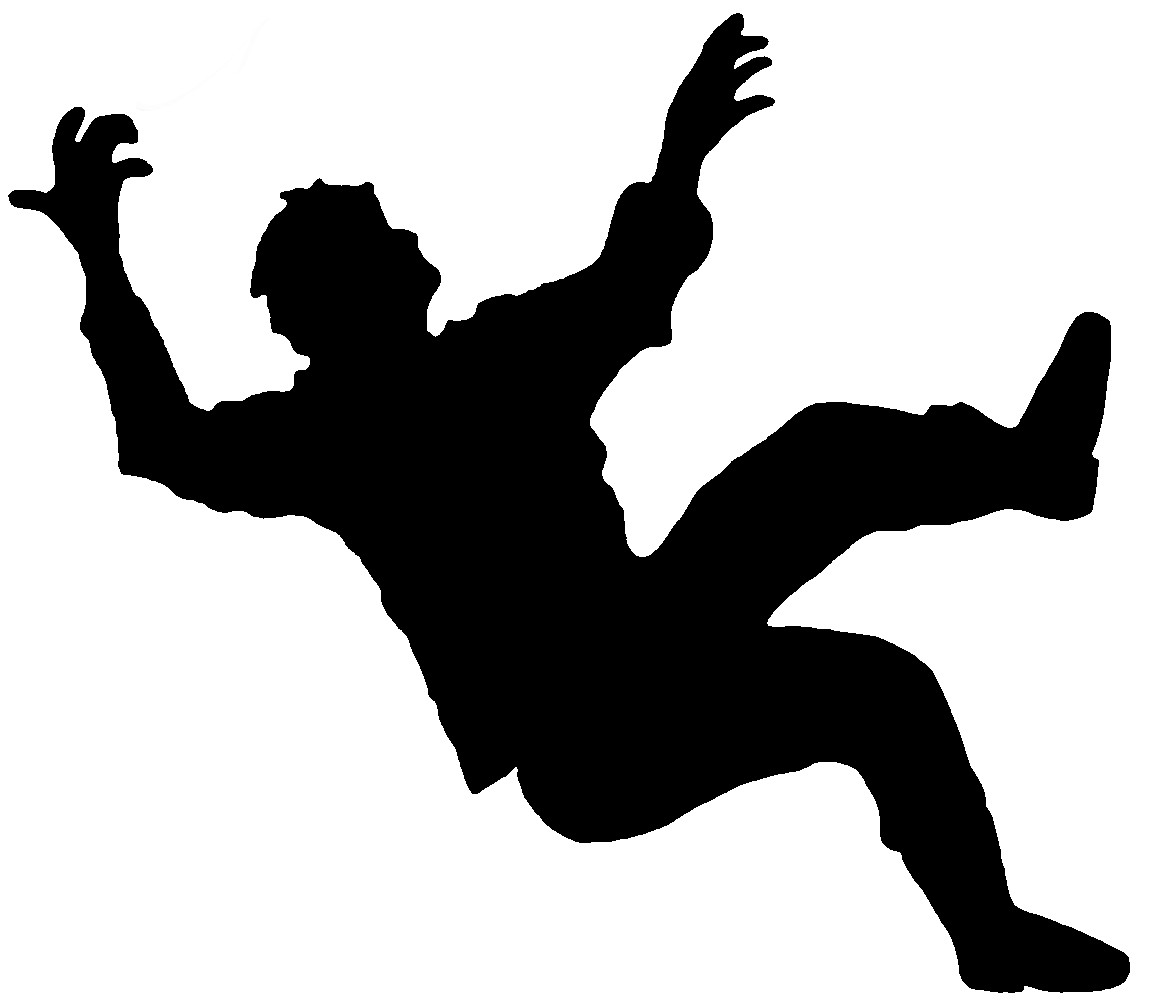 Maybe I fall or maybe I drown again and love again, wow~
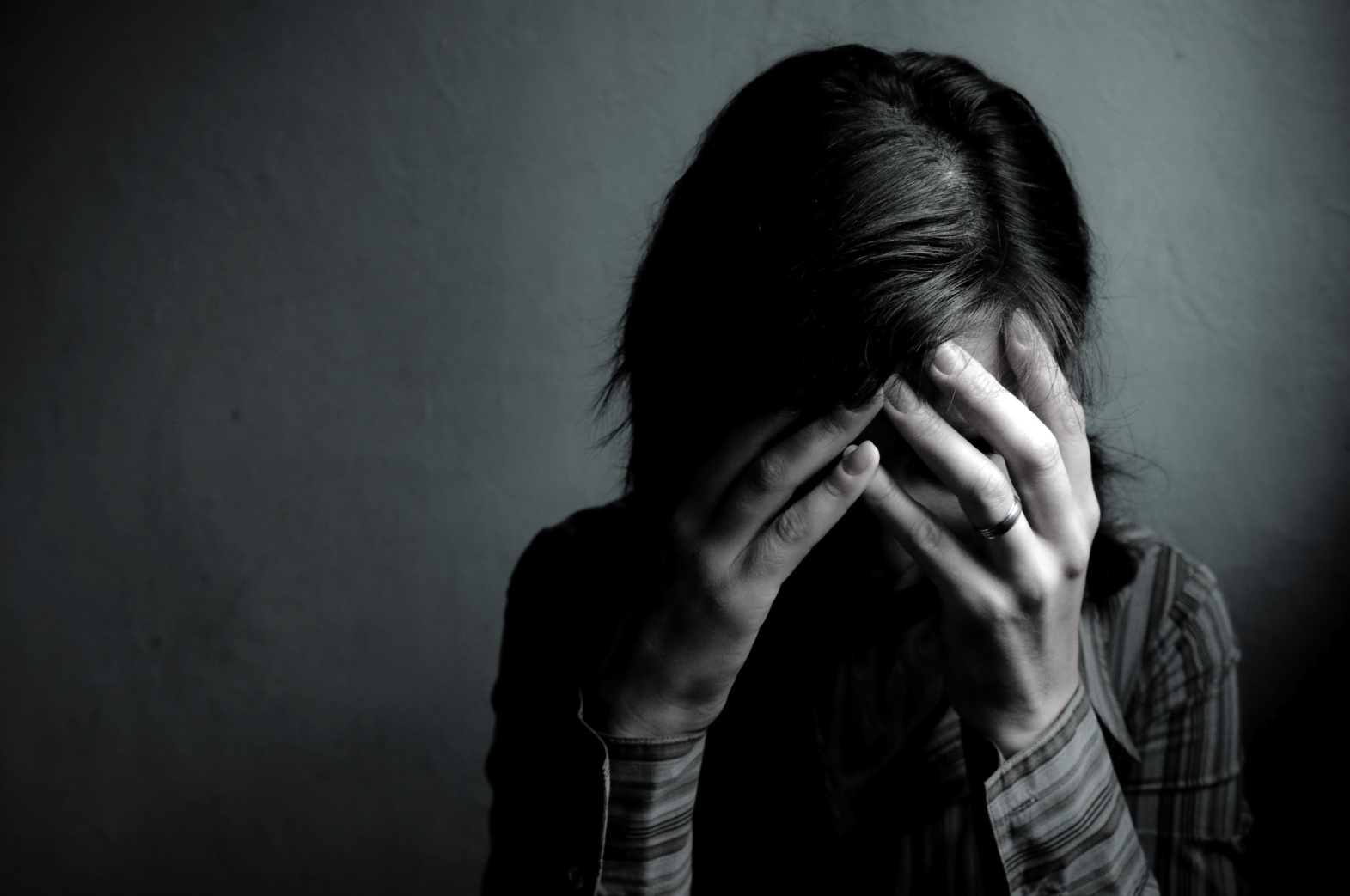 Maybe I fall or maybe I drown again and pain again, wow~
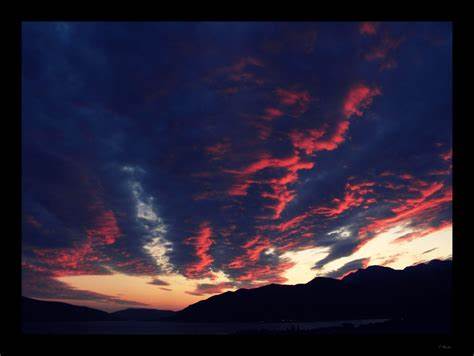 Even if the sky is falling down, falling down, I would search for you
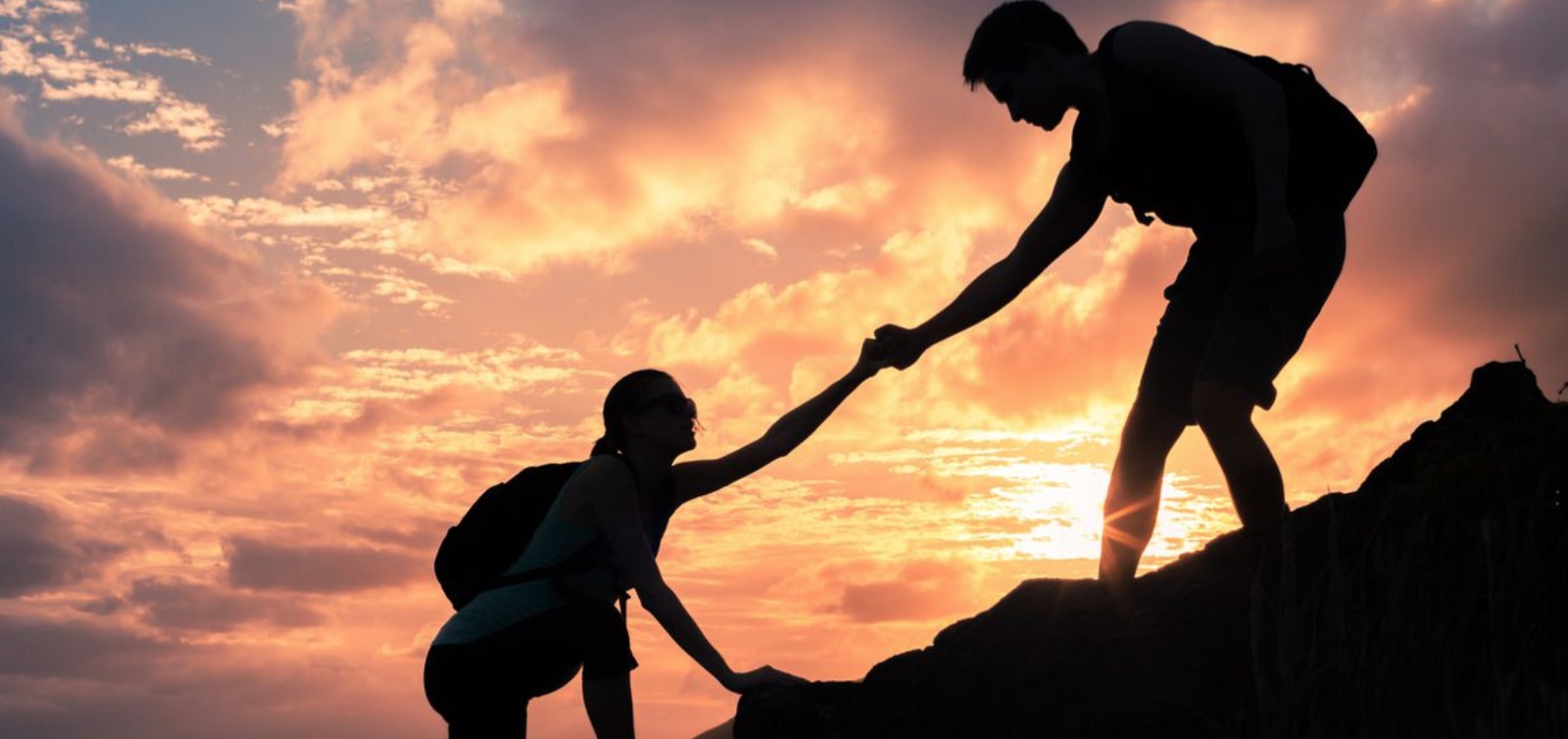 Even if the sky is falling down, falling down, I won’t give up on you
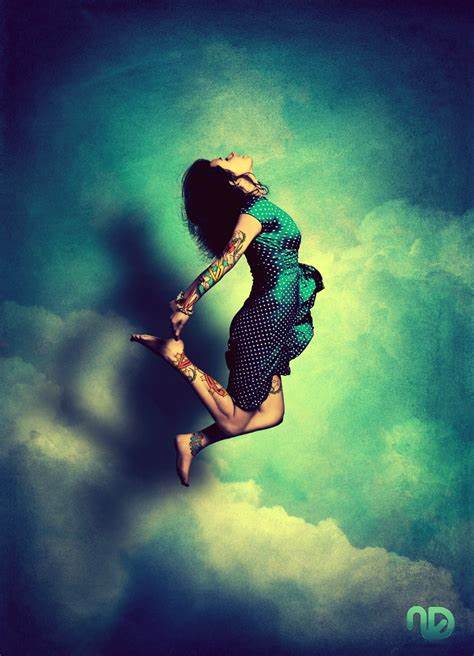 looking for a place that be myself, myself, wow~
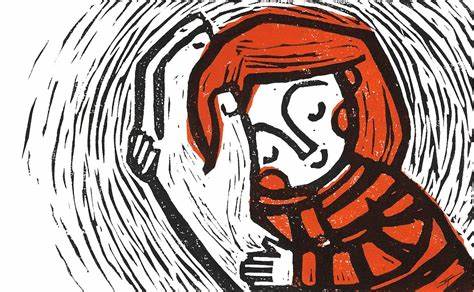 Looking for a place where I feel safe again, feel safe again, wow~
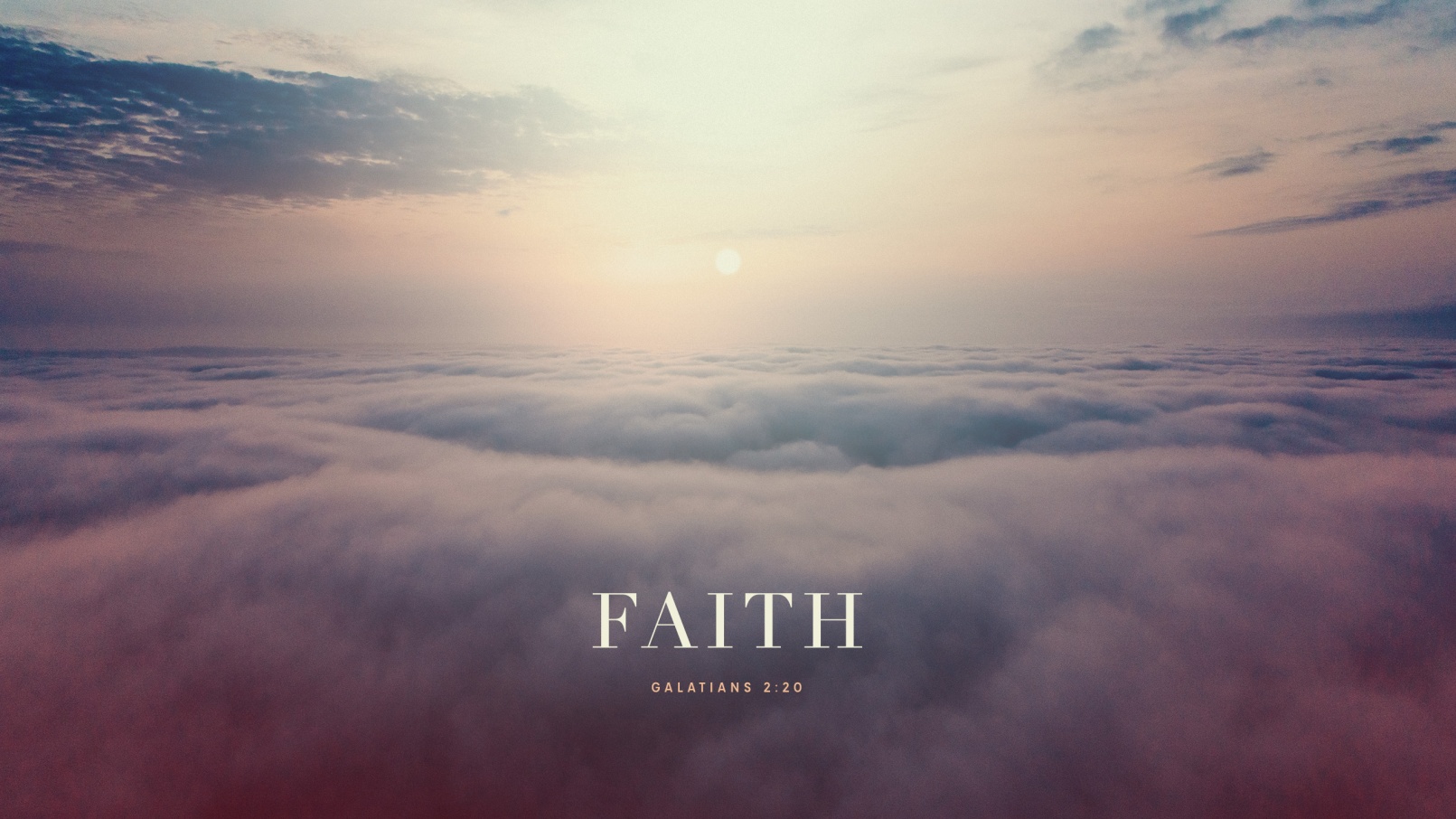 Maybe I fall or maybe I lose again, this faith again, wow~
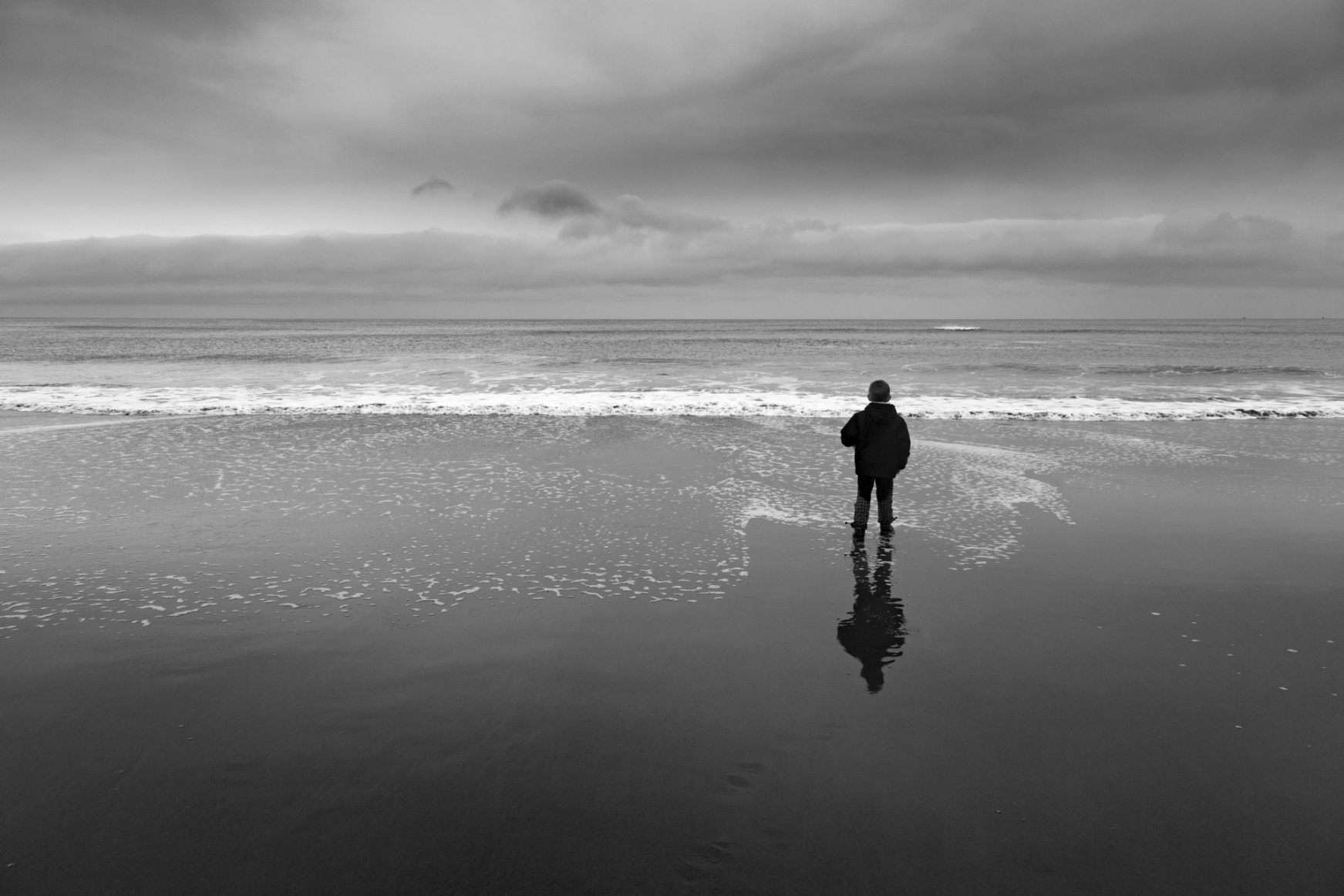 Maybe I fall or maybe I doubt again, alone again, wow~
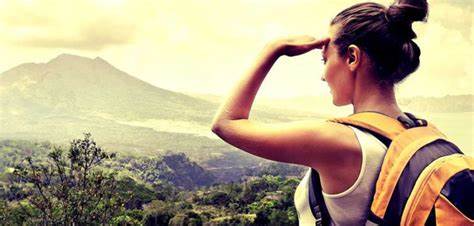 Even if the sky is falling down, falling down, I would search for you
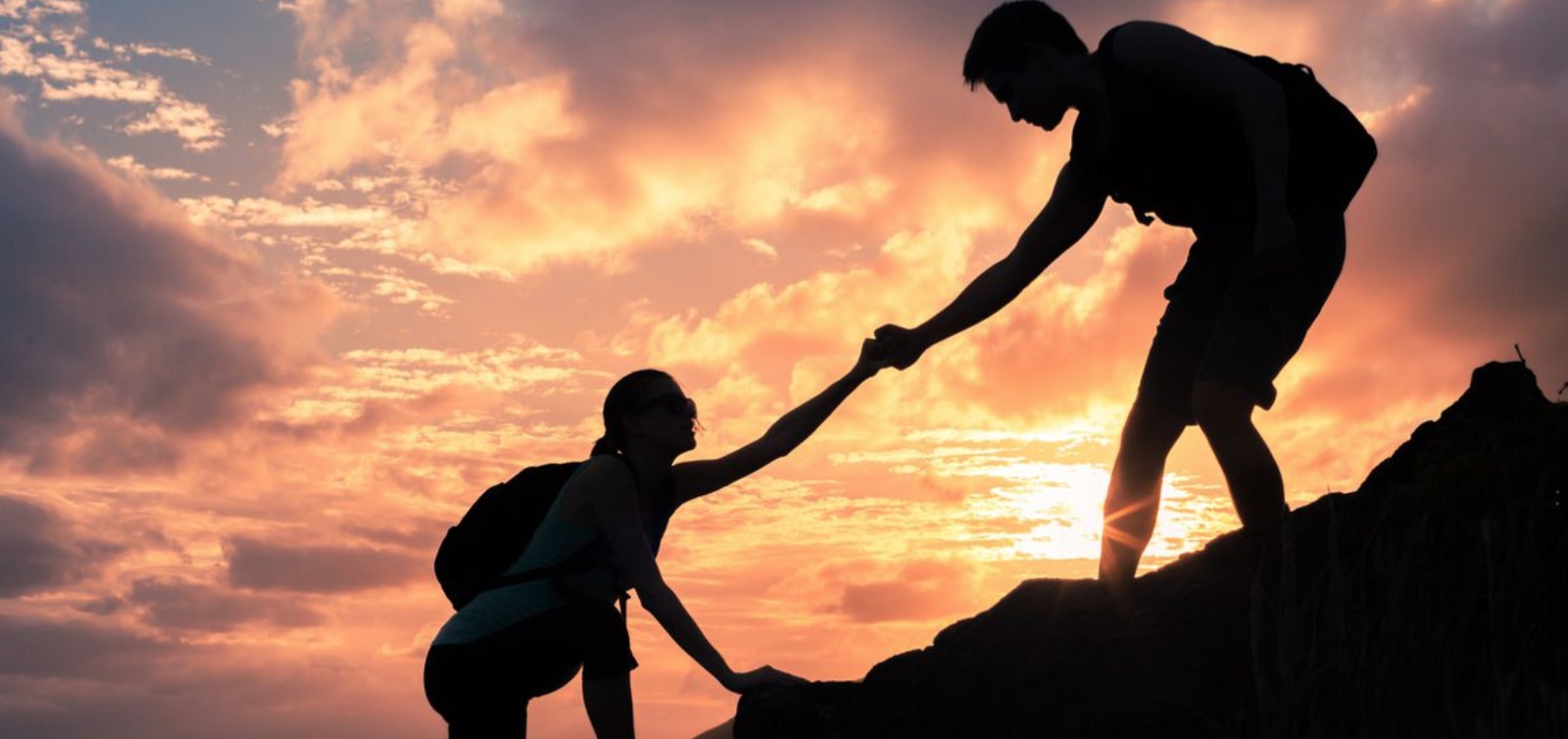 Even if the sky is falling down, falling down, I won’t give up on you
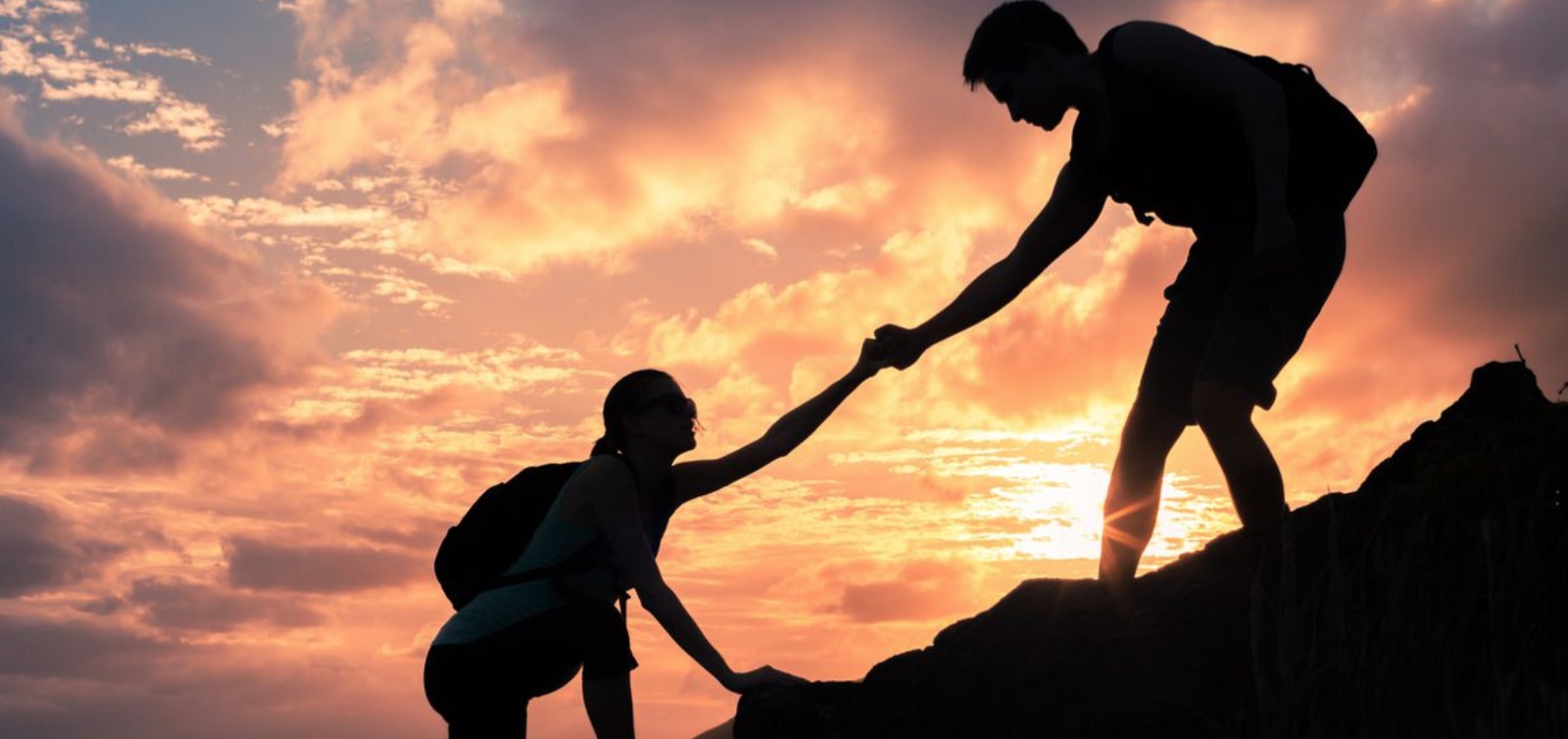 I won’t give up on you. I won’t give up on you.